OUR CALLING
2 THESSALONIANS 2:13-17
[Speaker Notes: OUR CALLING
(2 Thessalonians 2:13-17) READ

INTRODUCTION:
A reading of the text reveals basically two main points
First, Paul was thankful to God for the Thessalonians, because they were saved.
Second, Paul wanted them to maintain that standing with God through steadfastness and obedience.
Having said that, there are other important truths that can be ascertained by looking at the text this morning.
This we intend to do by taking the verses one at a time.]
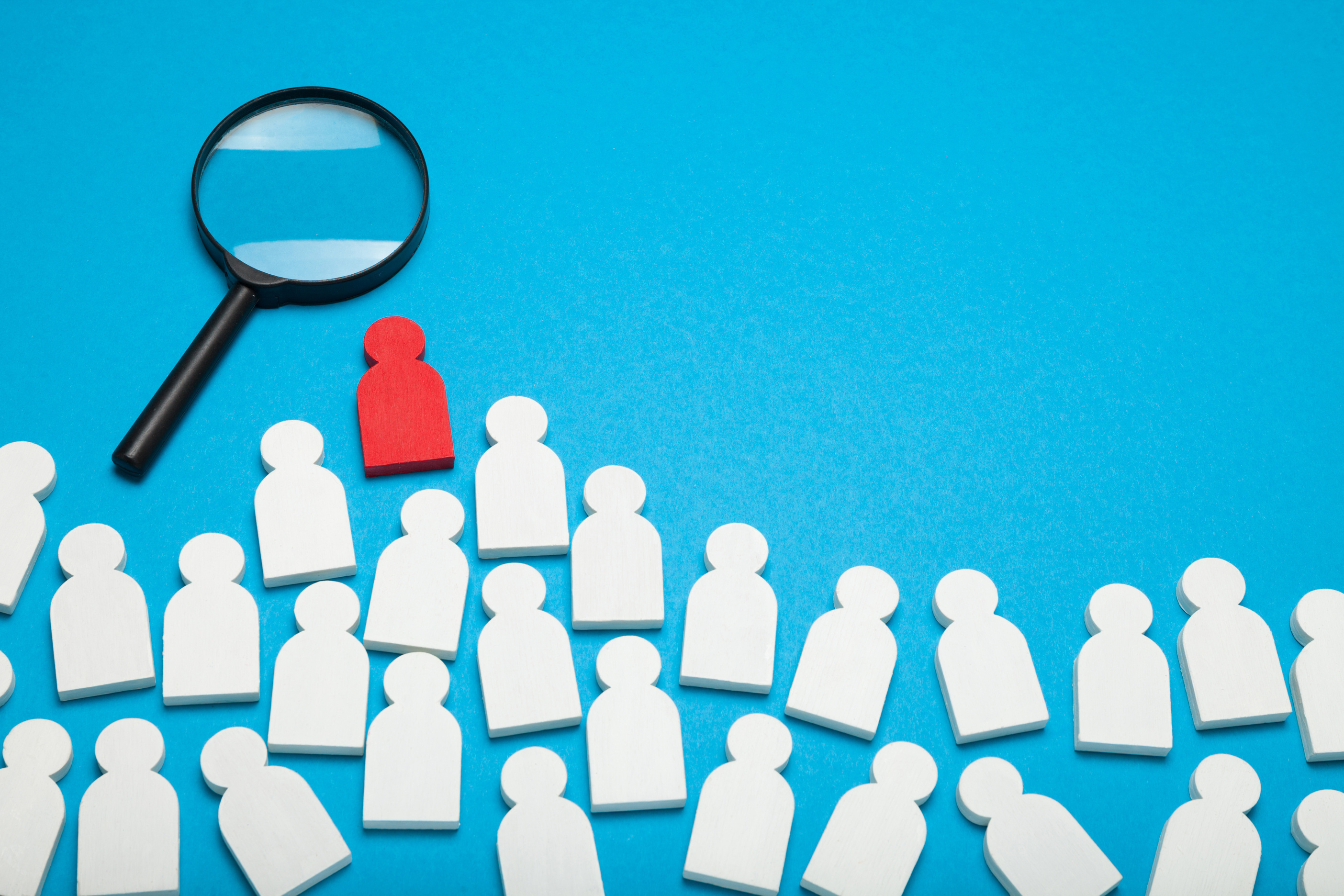 P
R
E
D
E
S
T
I
N
A
T
I
O
N
GOD’S CHOOSING
chose - (Eph. 1:4) eklegomai  to pick out, choose, to pick or choose out for one’s self

chose - (2 Thess. 2:13) aihreomai  to take for oneself, that is, to prefer.
2 Thess. 2:13 - “from the beginning”
Eph 1:4 -  “before the foundation of the world”

The similar term here is "predestined" used in Eph. 1:5.  Full phrase "predestined us to adoption."
[Speaker Notes: DISCUSSION:
God loved the Thessalonians, having from the beginning chosen them.
An indiscriminate examination of verse 13 might lead one to believe the idea of individual predestination
But as the scriptures continue, we see the explanation is far different.
But first consider this truth.  God chose to save the chosen from the very beginning!
Ephesians 1:3-6  Blessed be the God and Father of our Lord Jesus Christ, who has blessed us with every spiritual blessing in the heavenly places in Christ,  (4)  just as He chose us in Him before the foundation of the world, that we should be holy and without blame before Him in love,  (5)  having predestined us to adoption as sons by Jesus Christ to Himself, according to the good pleasure of His will,  (6)  to the praise of the glory of His grace, by which He made us accepted in the Beloved.
Definition:  chose - (Ephesians 1:4) eklegomai  to pick out, choose, to pick or choose out for one’s self
Definition: chose - (2 Thessalonians 2:13) aihreomai  to take for oneself, that is, to prefer.
Two very similar terms in Definition.  Main difference seen in the usage is the idea  in 2 Thessalonians that God prefers one type of person to another, choosing them.

[CLICK HERE FOR FINAL PARAGRAPH]
The similarity is the idea of choosing.  This is replicated in both passages regarding when the choosing took place!
2 Thessalonians 2:13, from the beginning
Ephesians 1:4, before the foundation of the world
The similar term here is "predestined" used in Ephesians 1:5.  Full phrase "predestined us to adoption."
Very simply:  Before the world began, God chose who would be saved and who would be lost!  It was determined even before man was created!]
PREDESTINATION
ONLY TWO POSSIBILITIES
Individual Predestination
   - God’s arbitrary choice
   - Some He chooses to save
   - Some He chooses to condemn
[Speaker Notes: [CLICK HERE FOR NEW SLIDE]
Only two possibilities, one that is revealed from the scriptures to be true, and the other one is false.
The first possibility is that God chose us personally and individually, before the world began, and before we were born. To save us.  (Which means that God did not choose others, and so they are lost).
Ramifications of this:  God prefers some, and does not prefer others, and this preference or non-preference in an arbitrary choice made without any action on our part.
In other words, God rewards you regardless of your life.  It has nothing to do with you.  Or God punishes you regardless of your life.  It has nothing to do with you.]
R.C. SPROUL QUOTE
 (1939 - 2017)
In the Reformed view, God from all eternity decrees some to election and positively intervenes in their lives to work regeneration and faith by a monergistic work of grace. To the non-elect, God withholds this monergistic work of grace, passing them by and leaving them to themselves.
[Speaker Notes: [CLICK HERE FOR QUOTE SLIDE]
Quote: R.C. Sproul - "In the Reformed view, God from all eternity decrees some to election and positively intervenes in their lives to work regeneration and faith by a monergistic work of grace. To the non-elect, God withholds this monergistic work of grace, passing them by and leaving them to themselves." (famous Presbyterian minister, 1939-2017)
(monergistic - the work of regeneration or being born again is exclusively the work of the Holy Spirit).  NO FREE WILL IN REGARD TO REDEMPTION.

https://www.ligonier.org/learn/articles/reformed-view-predestination]
PREDESTINATION
ONLY TWO POSSIBILITIES
Individual Predestination
   - God’s arbitrary choice
   - Some He chooses to save
   - Some He chooses to condemn
Group Predestination
   - 2 Thessalonians 2:13-14; Ephesians 2:8
   - Mark 16:16; Luke 13:3; Acts 22:10,16
   - Romans 10:17; 1:16-17; 2 Thessalonians 2:14
   - Mark 16:15-16; Romans 15:15-16; 
   - 2 Thessalonians 2:15; Hebrews 6:1-6
[Speaker Notes: The second possibility is that God chose before the world began the type of individual he would save and which type of individual he would condemn!
This means that while God is sovereign, He has determined only those who do what He desires will be saved.  (A type or group). And so, man has a part to play in His own redemption. Will he do what is required to become one of this type? Or will he not!
Note the implication of 2 Thessalonians 2
Our choosing is through "belief in the truth" (vs. 13)
God has called us "by the gospel" and this is how we obtain the "glory of our Lord Jesus Christ" (vs. 14)
Ephesians 2:8  For by grace you have been saved through faith, and that not of yourselves; it is the gift of God,
What if you don't have faith?
Mark 16:16  He who believes and is baptized will be saved; but he who does not believe will be condemned.
What if you don't believe and aren't baptized? The text reveals condemnation
Luke 13:3  I tell you, no; but unless you repent you will all likewise perish.
What if you don't repent?  The text reveals you will perish!
Acts 22:10  So I said, 'What shall I do, Lord?' And the Lord said to me, 'Arise and go into Damascus, and there you will be told all things which are appointed for you to do.'
What if Paul had not done what he was told to do? The text indicates that he was saved because he was the type to believe and obey God (see Acts 22:16)
Acts 22:16  And now why are you waiting? Arise and be baptized, and wash away your sins, calling on the name of the Lord.'
It is disgenuous to state that you must believe and repent, but then to claim that the only way to believe and repent is because God "monergistically" works that repentance and obedience in you.
This makes the "call of the gospel" nothing of the kind.
The call of the gospel is to bring a response in the heart and mind of man. This is how God determined to save a type.  The type that believes!
Romans 10:17  So then faith comes by hearing, and hearing by the word of God.
Romans 1:16-17  For I am not ashamed of the gospel of Christ, for it is the power of God to salvation for everyone who believes, for the Jew first and also for the Greek.  (17)  For in it the righteousness of God is revealed from faith to faith; as it is written, "THE JUST SHALL LIVE BY FAITH."
What is accomplished is also seen in the phrase, "sanctification by the Spirit" (vs. 13).
This is taking "belief in the truth", but examining it from the part God does.
The Holy Spirit sanctifies (separates us to holiness), not through a better felt than told mysterious way, but by convincing us to be the type of individual God wants by the use of the Word!
2 Thessalonians 2:14  to which He called you by our gospel, for the obtaining of the glory of our Lord Jesus Christ.
Mark 16:15-16  And He said to them, "Go into all the world and preach the gospel to every creature.  (16)  He who believes and is baptized will be saved; but he who does not believe will be condemned.
This is why Paul was given the ministry of preaching the gospel
Romans 15:15-16  Nevertheless, brethren, I have written more boldly to you on some points, as reminding you, because of the grace given to me by God,  (16)  that I might be a minister of Jesus Christ to the Gentiles, ministering the gospel of God, that the offering of the Gentiles might be acceptable, sanctified by the Holy Spirit.
Since the gospel is the standard God uses to determine who is the type He will save, it is important to be faithful to it!
2 Thessalonians 2:15  Therefore, brethren, stand fast and hold the traditions which you were taught, whether by word or our epistle.
Hebrews 6:1-6  Therefore, leaving the discussion of the elementary principles of Christ, let us go on to perfection, not laying again the foundation of repentance from dead works and of faith toward God,  (2)  of the doctrine of baptisms, of laying on of hands, of resurrection of the dead, and of eternal judgment.  (3)  And this we will do if God permits.  (4)  For it is impossible for those who were once enlightened, and have tasted the heavenly gift, and have become partakers of the Holy Spirit,  (5)  and have tasted the good word of God and the powers of the age to come,  (6)  if they fall away, to renew them again to repentance, since they crucify again for themselves the Son of God, and put Him to an open shame.]
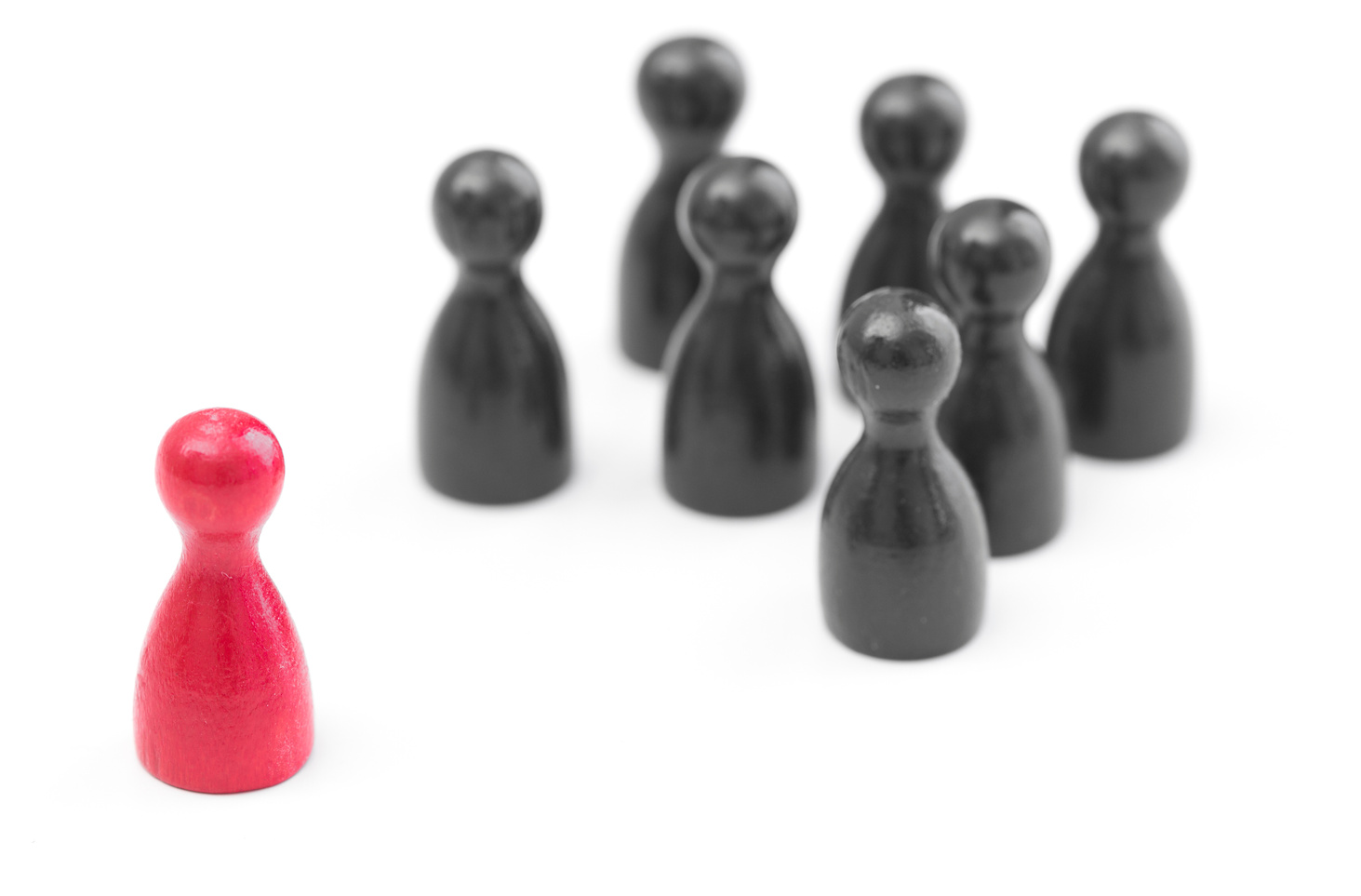 THE RESULT OF OUR CHOOSING
(vs. 16-17)
God loved us (sent His Son).
God gives us consolation and hope.
God can establish us in word and work.

Revelation 2:10
[Speaker Notes: CONCLUSION
Paul's benediction (16-17) (A final blessing given by the Apostle)
2 Thessalonians 2:16-17  Now may our Lord Jesus Christ Himself, and our God and Father, who has loved us and given us everlasting consolation and good hope by grace,  (17)  comfort your hearts and establish you in every good word and work.
God loved us (past tense, indicating the work He did is done!)
He has given us consolation and hope by grace
Consolation - paraklēsis   consolation, comfort, solace; that which affords comfort or refreshment
Hope - Of eternal life because of our standing with Him
May He comfort your hearts (17)
May He establish you in every good word and work (17)
Make you the type!  Through the standard - the word of God!
Revelation 2:10  Do not fear any of those things which you are about to suffer. Indeed, the devil is about to throw some of you into prison, that you may be tested, and you will have tribulation ten days. Be faithful until death, and I will give you the crown of life.]